65 year old female with right shoulder pain for years
Tried PT and injections with out relief
Has new grandchild and wants to be able to pick them up
+ night pain
PMH: HTN, High chol, anxiety, depression
PE
Imaging 11/23/20
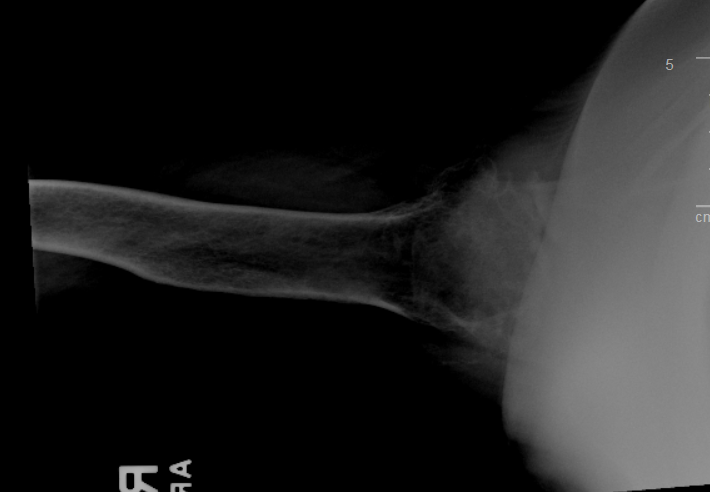 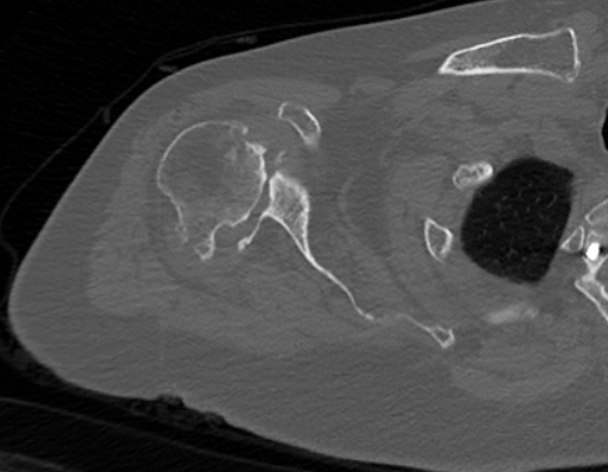 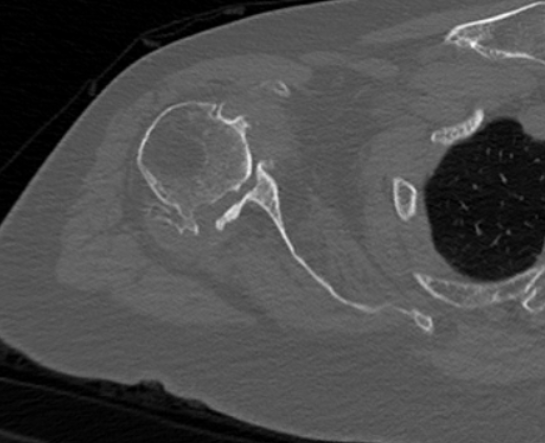 CT
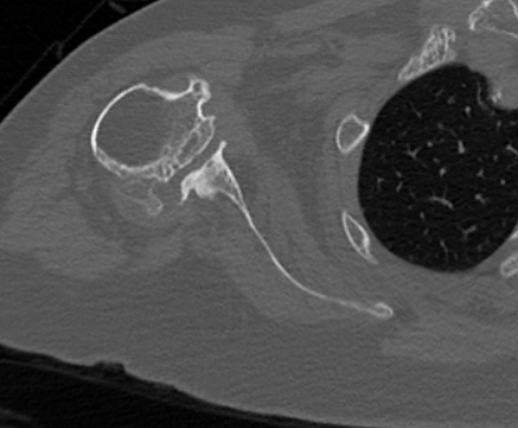 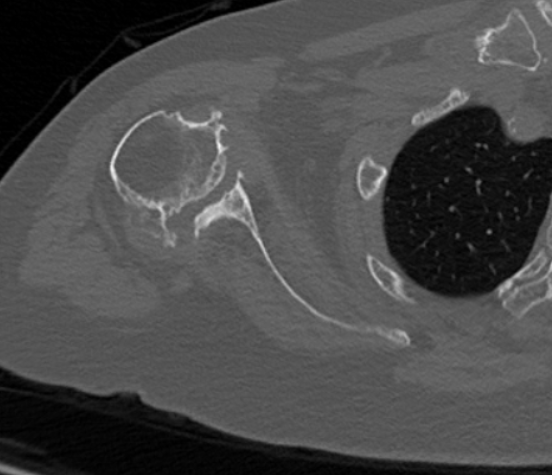 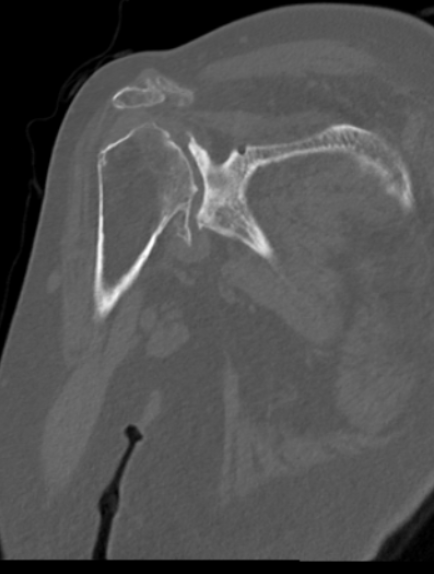 Reverse vs Hemi
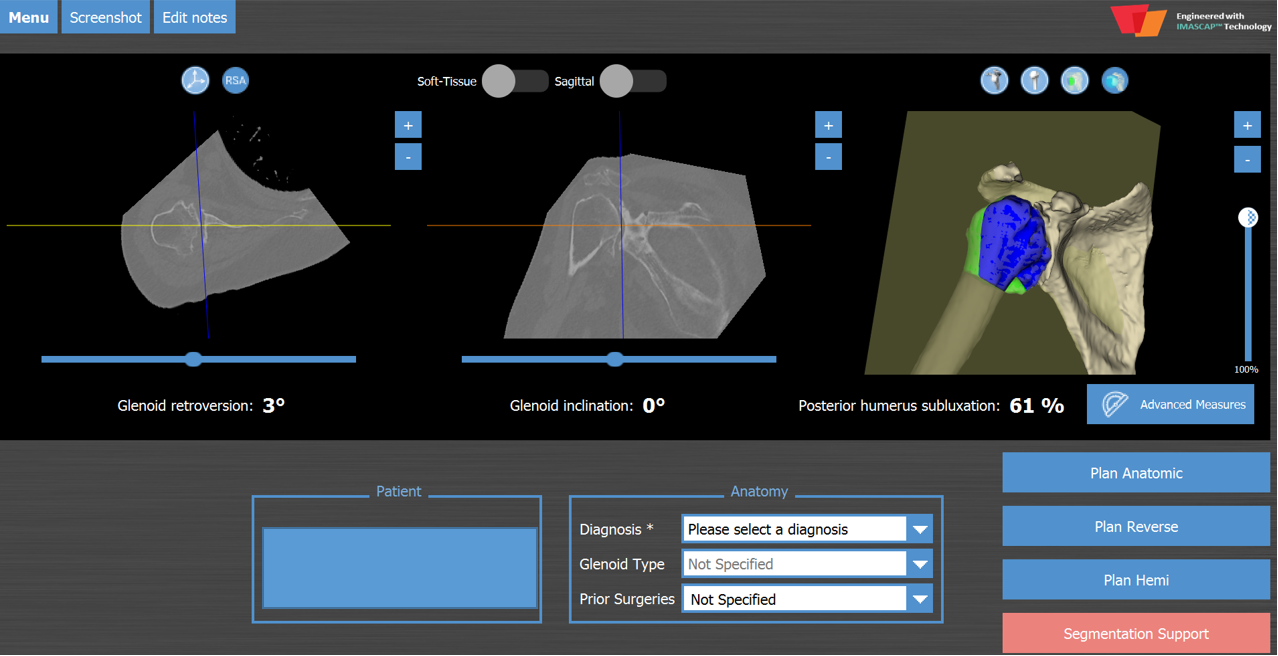 BIORSA
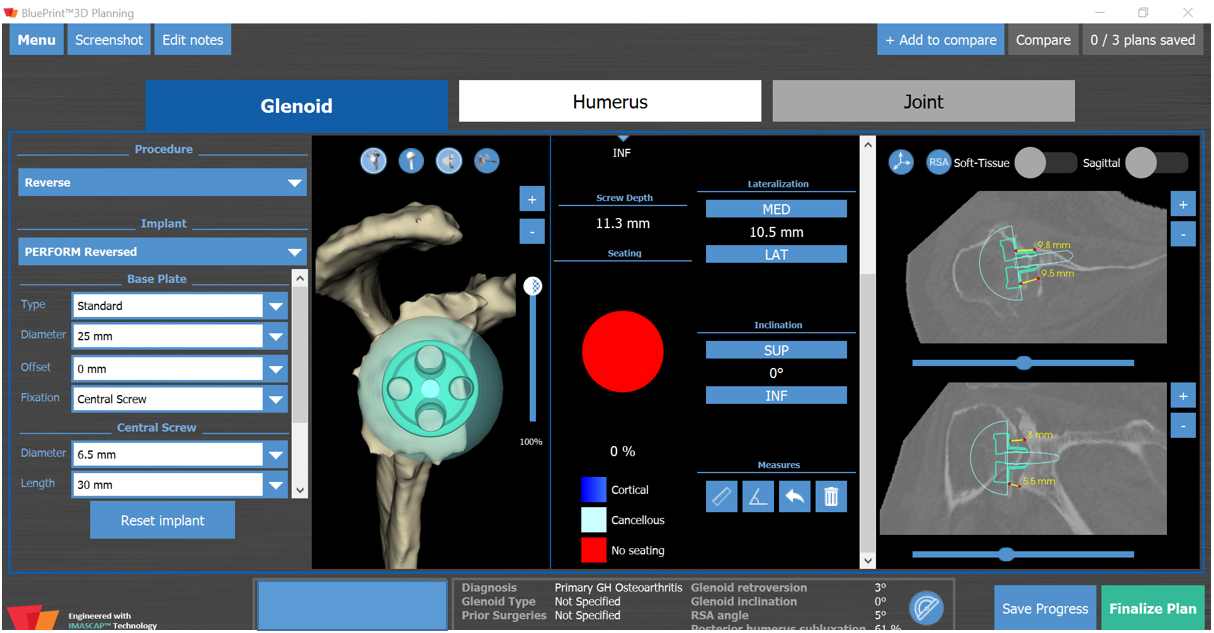 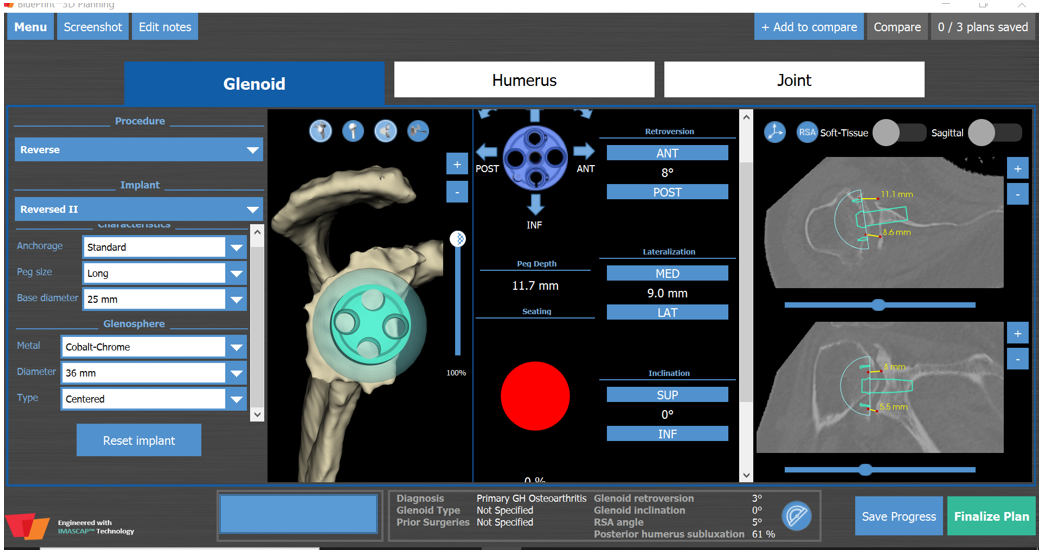